Morze-kód táblázat
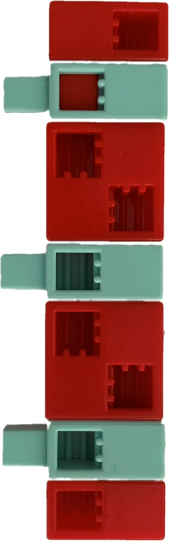 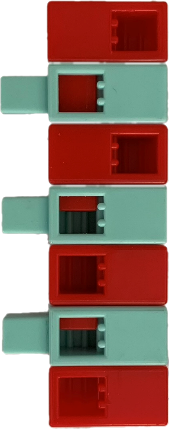 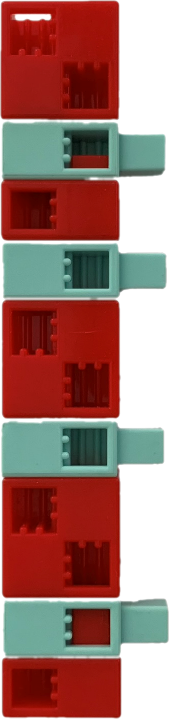 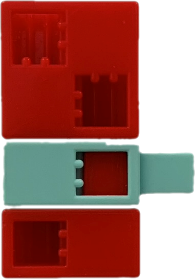 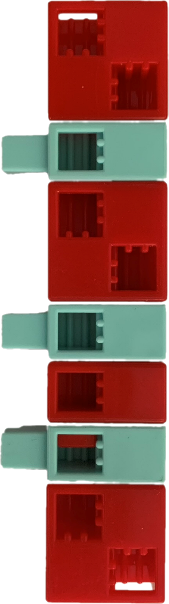 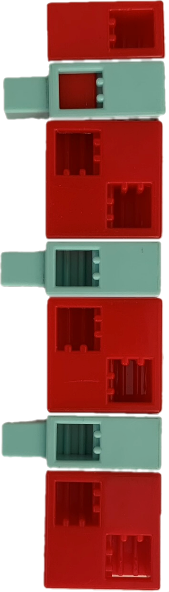 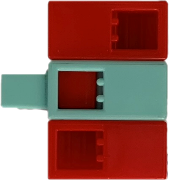 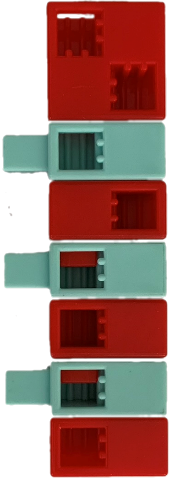 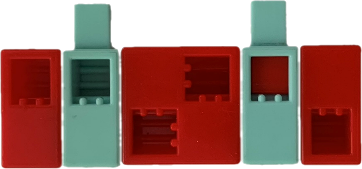 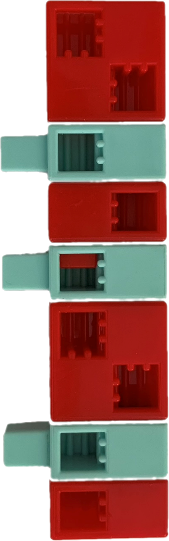 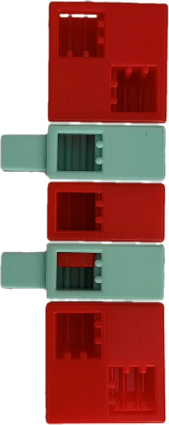 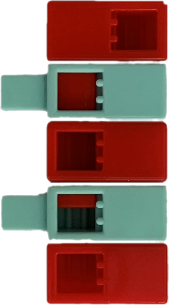 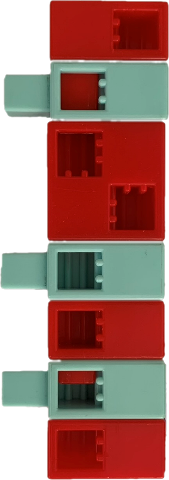 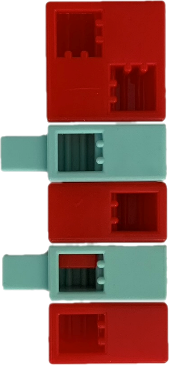 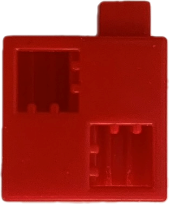 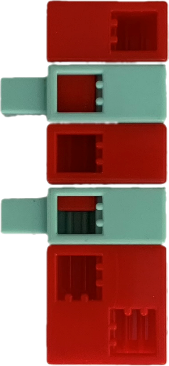 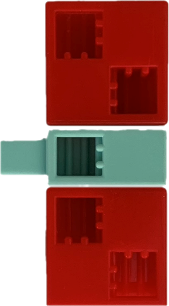 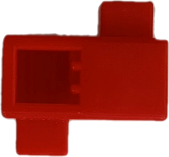 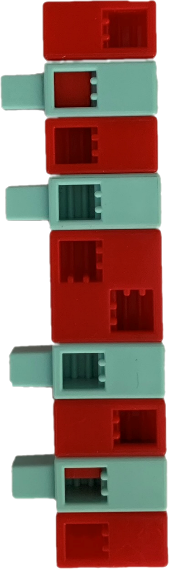 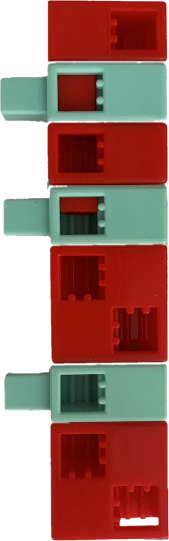 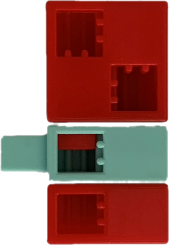 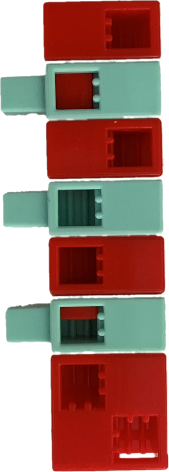 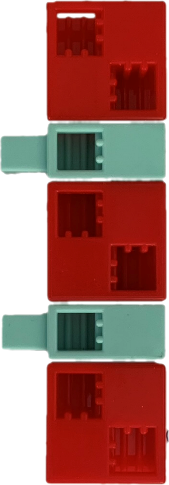 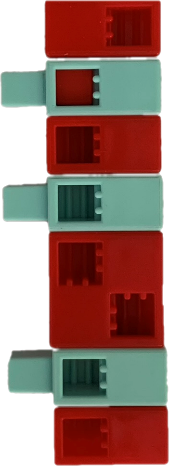 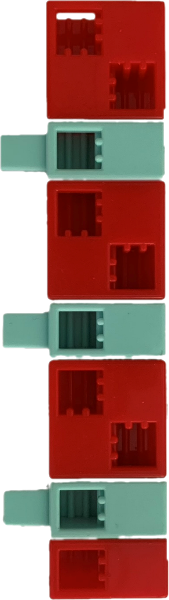 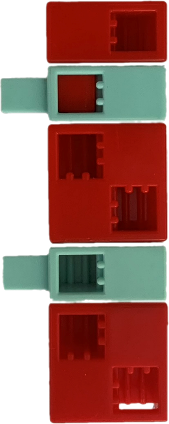 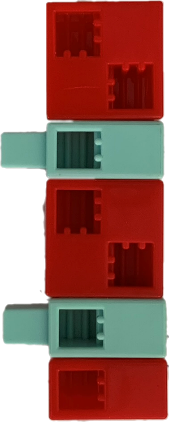 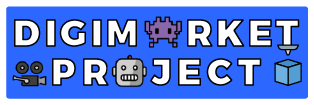 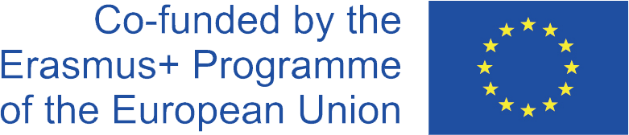 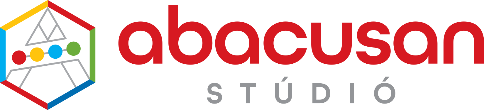 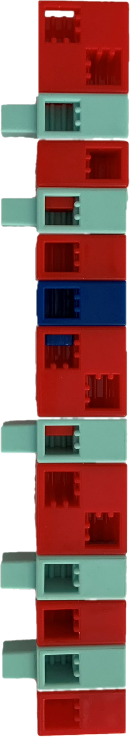 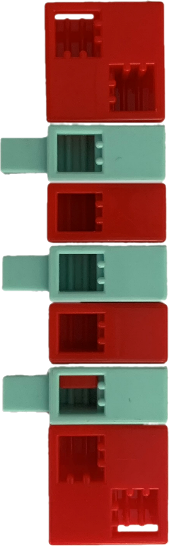 Morze-kód táblázat
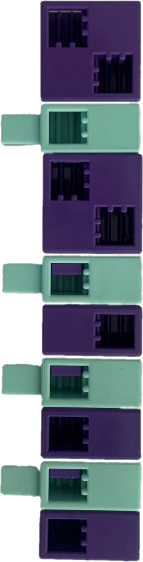 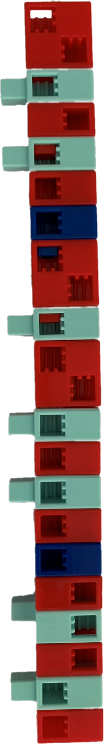 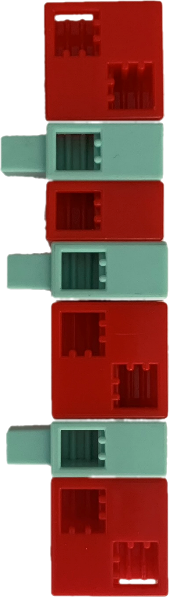 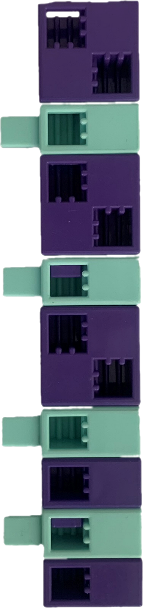 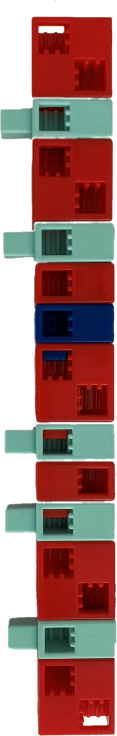 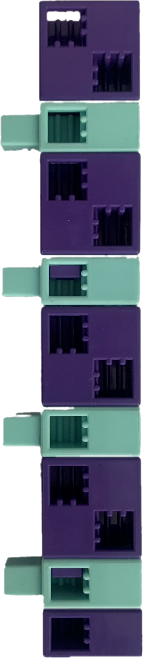 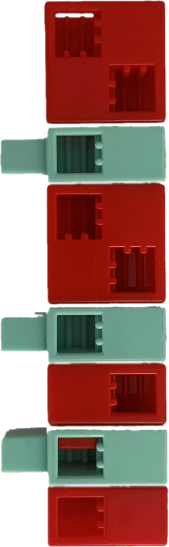 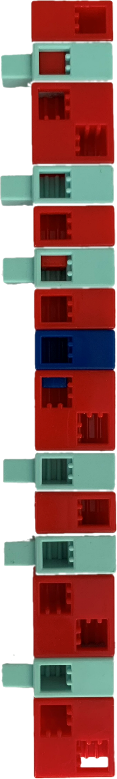 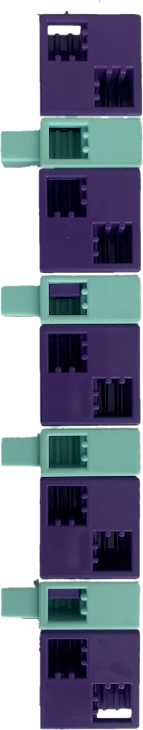 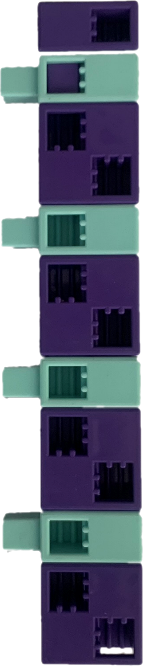 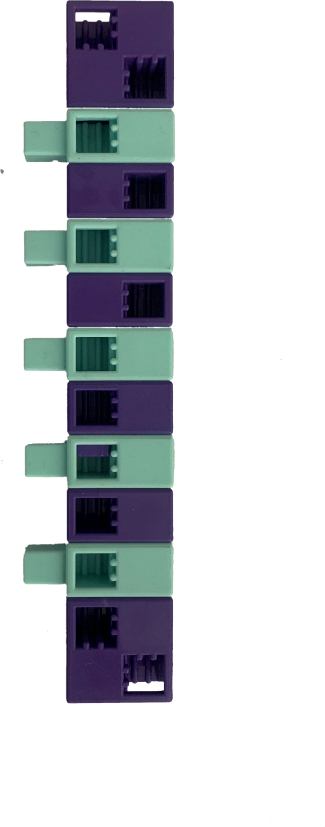 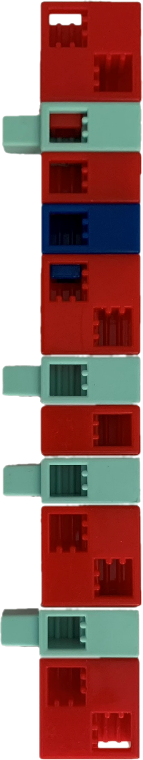 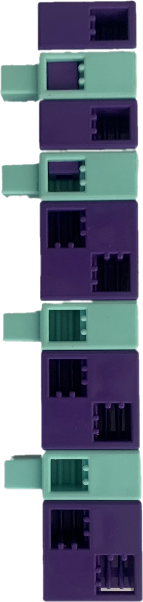 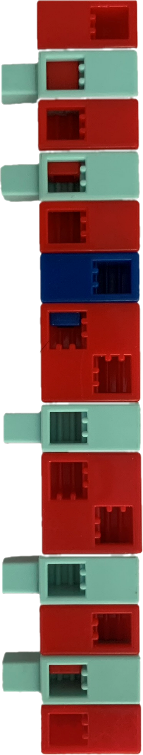 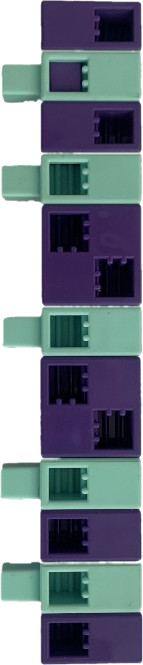 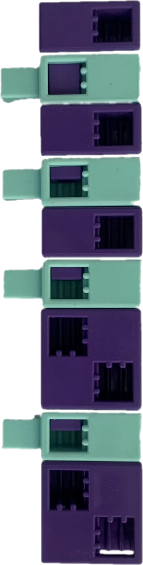 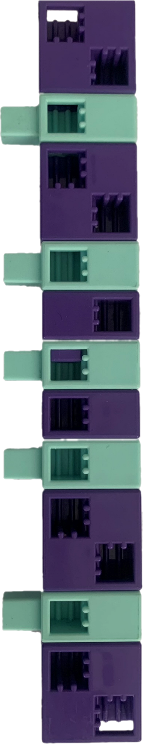 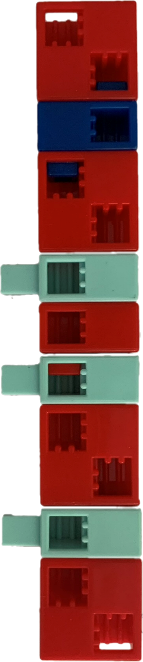 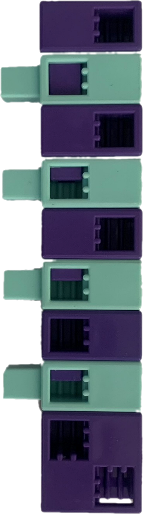 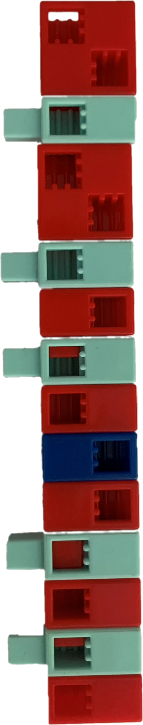 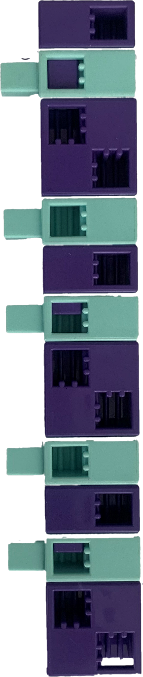 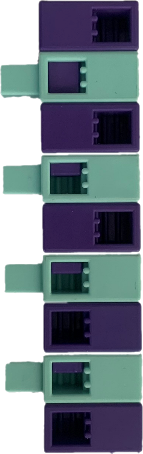 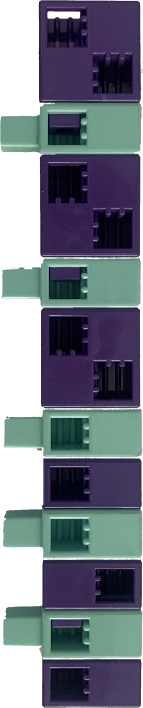 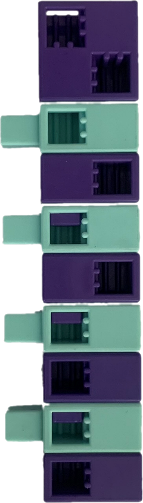 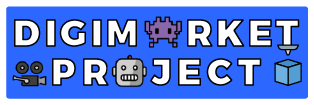 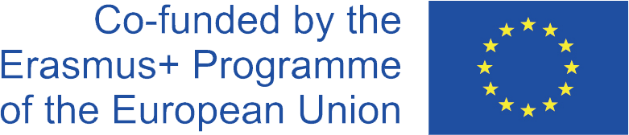 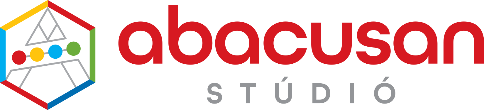